Software Engineeringand Architecture
Broker II: Dispatching
Dispatching
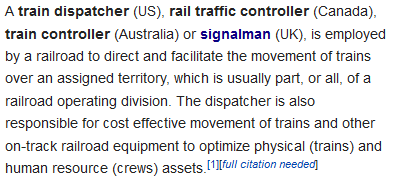 In computing, dispatchers are responsible for distributing incoming messages efficiently
AU CS
Henrik Bærbak Christensen
2
Invoker Becomes The Blob
Consider HotCiv’s Invoker’s ‘handleRequest’:
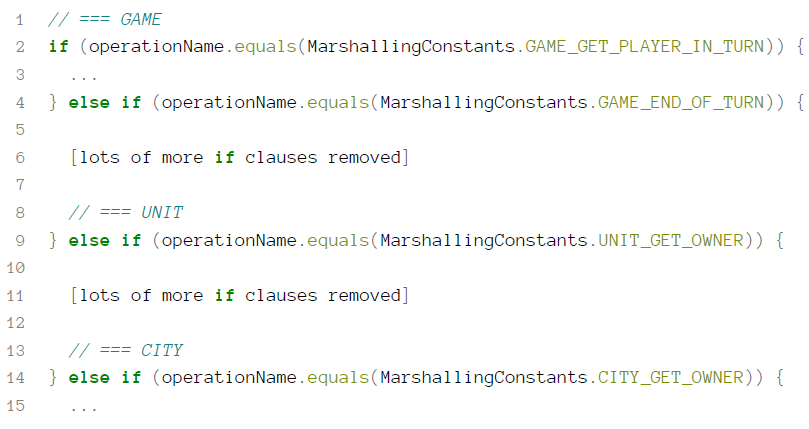 HotStone equivalent: Game, Card, Hero
AU CS
Henrik Bærbak Christensen
3
Blobs do not scale
Consider 20 remote roles
Thus the invoker handles twenty different servant classes
... With each 10 methods
Thus the invoker handles 200 methods...

That is an ‘if () else if () else if() else if()’ with 200 branches... 
AU CS
Henrik Bærbak Christensen
4
Composition!
Favor object composition
Instead of one object doing it all, delegate to specialists
Let someone else do the dirty job

Insight:
Let us have one Invoker per role in the system.
Let a ‘root invoker’ determine which invoker to delegate to.
AU CS
Henrik Bærbak Christensen
5
Marshalling Matters
So, I have actually prepared for this in my marshalling
Three classes and three prefixes on the method names
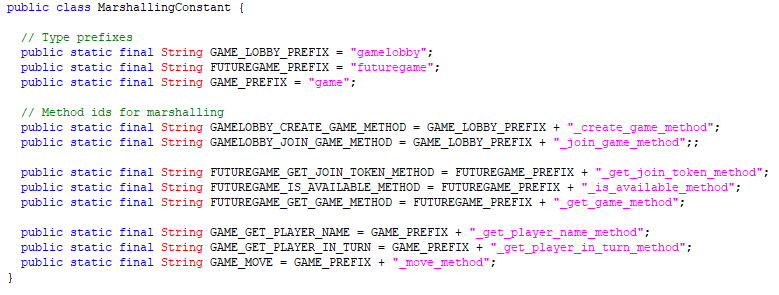 AU CS
Henrik Bærbak Christensen
6
Name Mangling
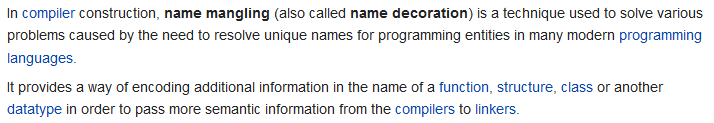 My method names includes the name of the class
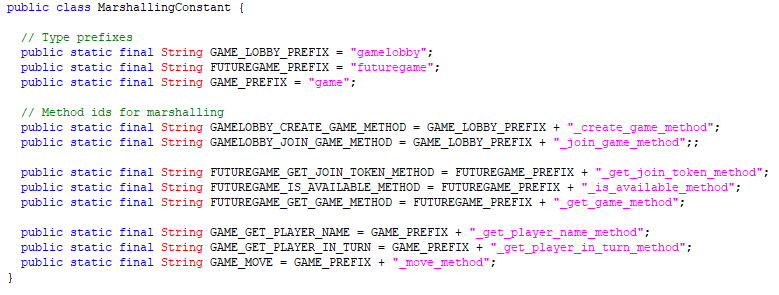 AU CS
Henrik Bærbak Christensen
7
So, I Delegate
The Invoker simply looks up the associated Invoker
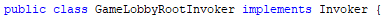 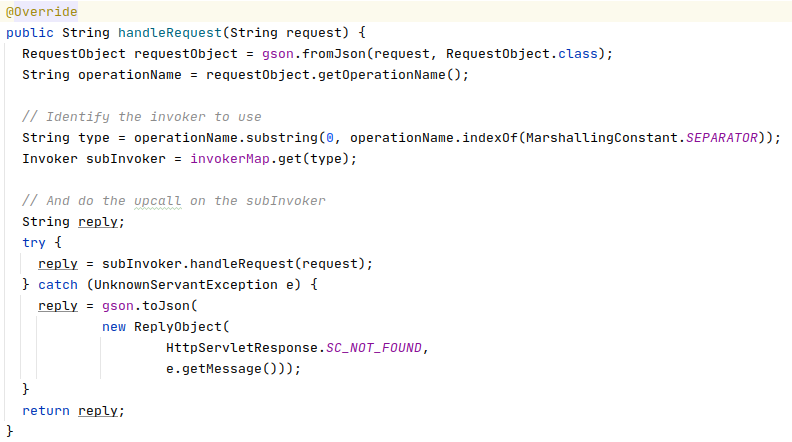 Extract the class name
AU CS
Henrik Bærbak Christensen
8
Setting up the Lookup
Have to initialize the root invoker
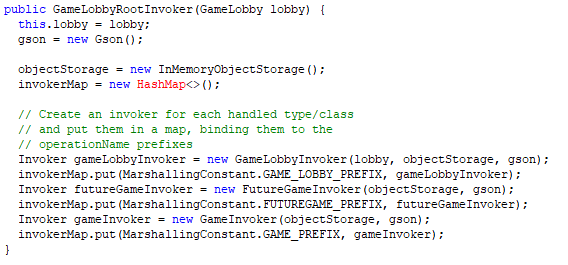 AU CS
Henrik Bærbak Christensen
9
Smaller, Type-specific, Invokers
Achieve high cohesion in the type specific invokers
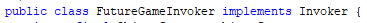 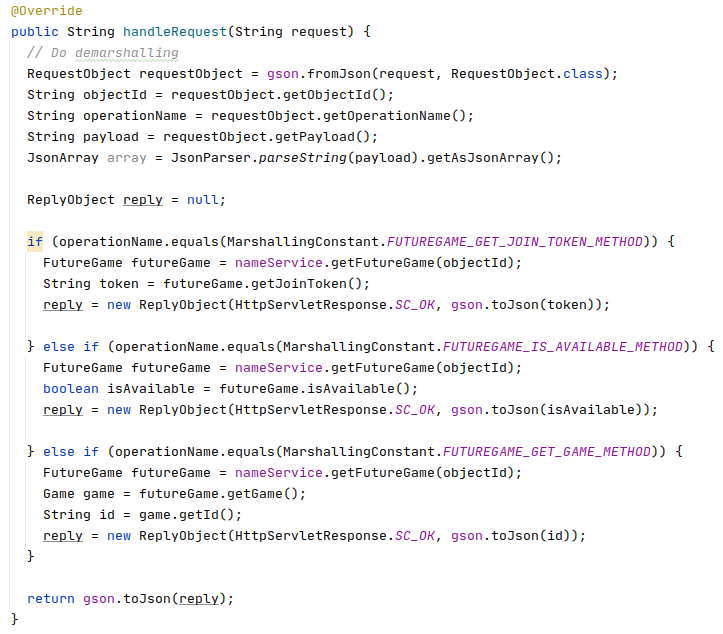 AU CS
Henrik Bærbak Christensen
10
[SideBar]
Many, very similar, methods can be lambda’ed a lot
In my CardInvoker, I just have a mapping from OperationName to f(card): ReplyObject

In my ‘handleRequest()’ I do little else but just lookup and apply

… on a configured function map
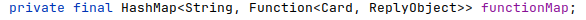 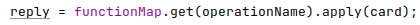 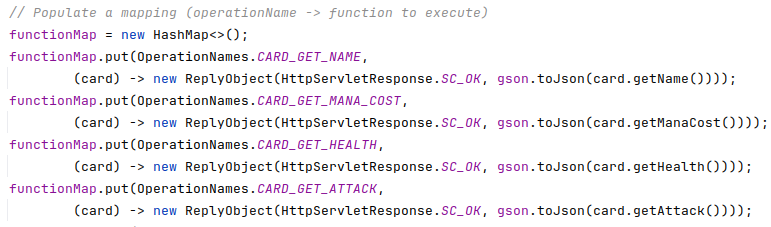 AU CS
Henrik Bærbak Christensen
11
Process
Conclusion:
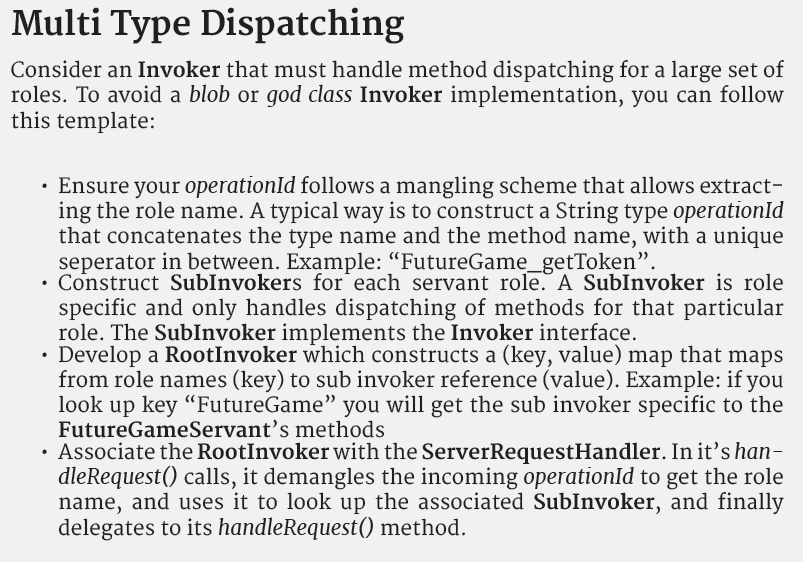 AU CS
Henrik Bærbak Christensen
12